Tight Characterizations for Preprocessing against Cryptographic Salting
Fangqi Dong,   Qipeng Liu,   Kewen Wu
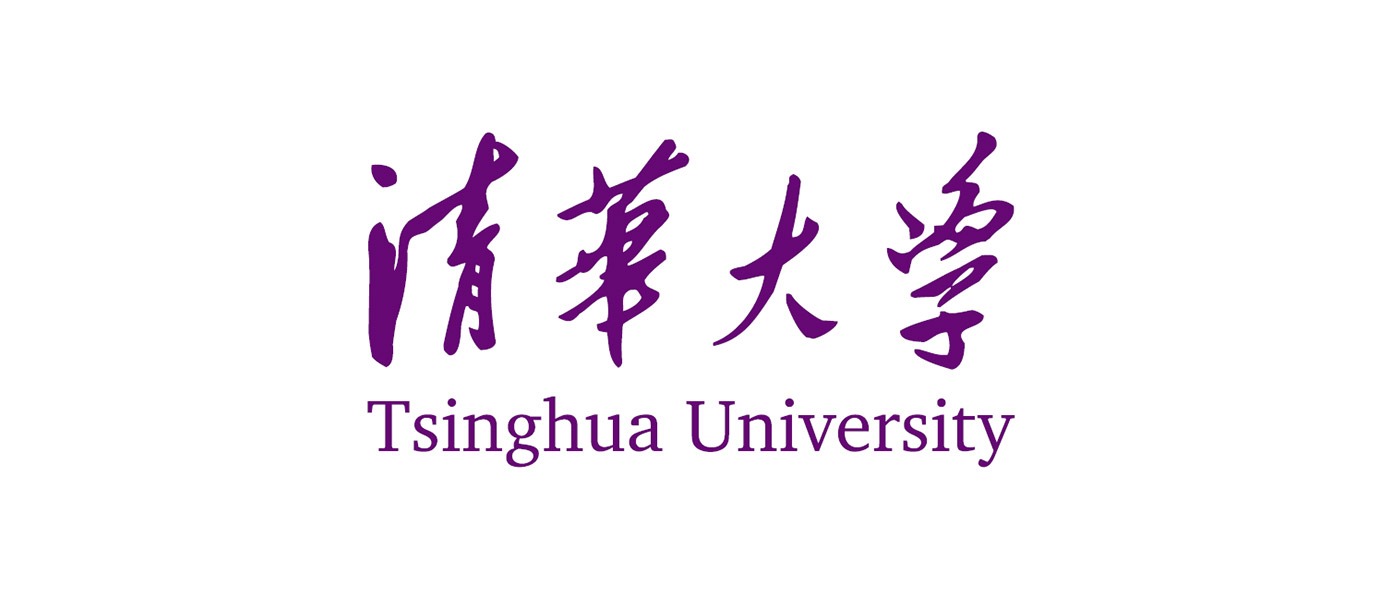 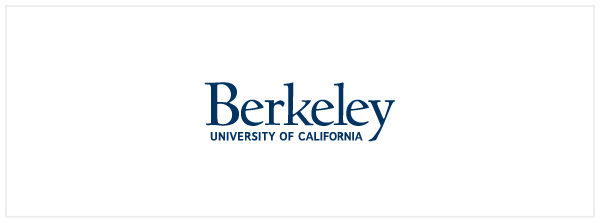 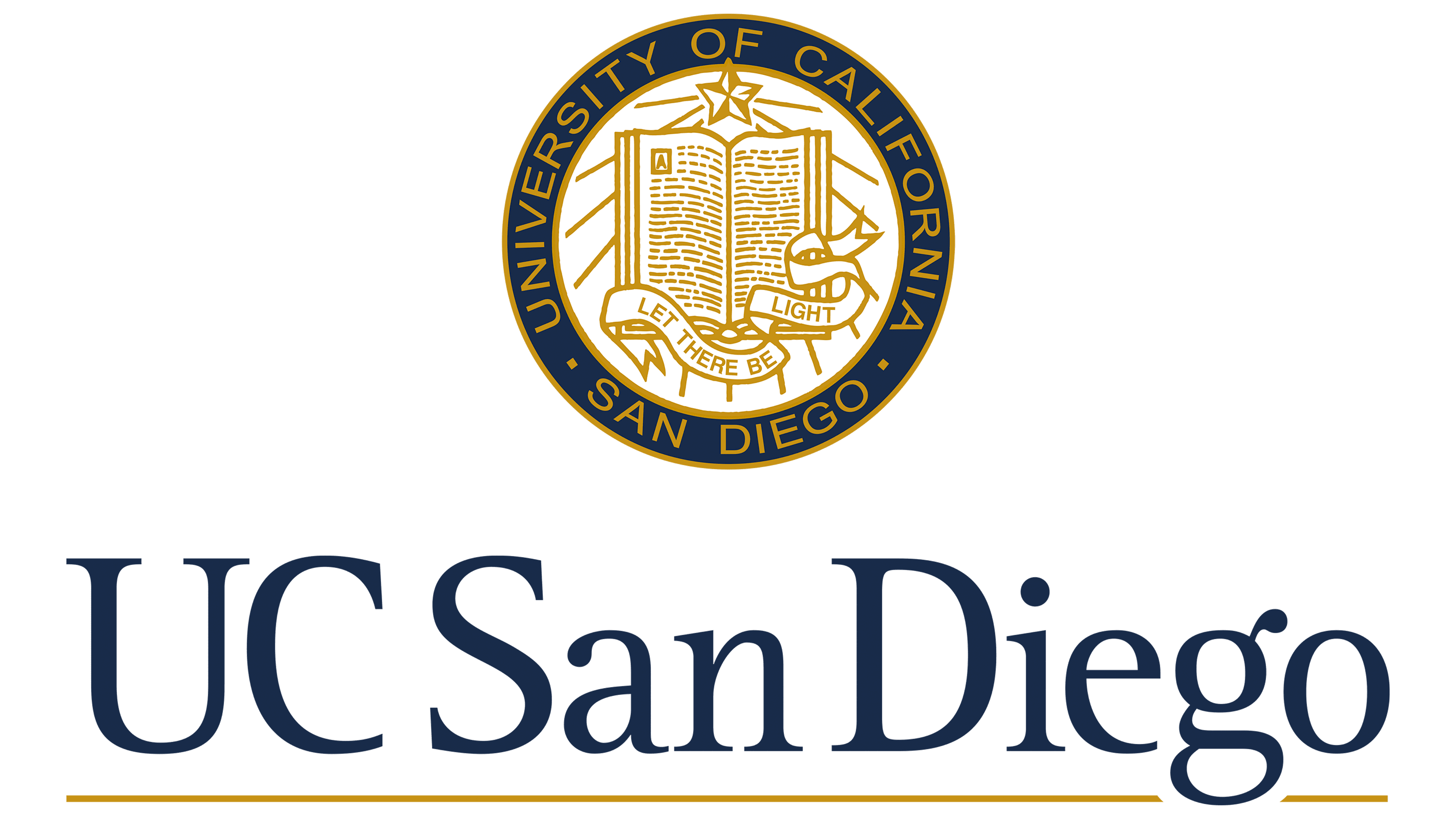 Cryptographic Hash Functions
Cryptographic Hash Functions
Uniform security
Preprocessing (Non-uniformity)
Challenge
Offline
Online
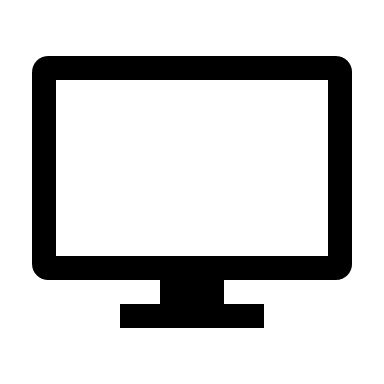 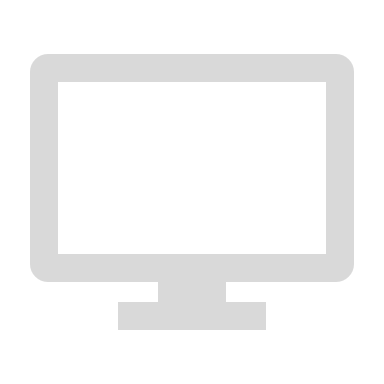 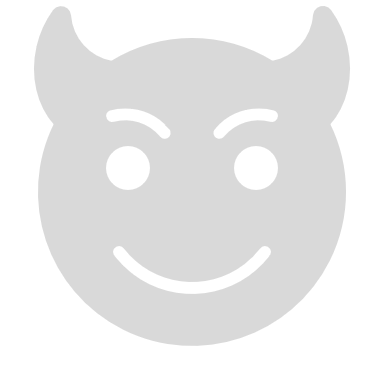 SHA-3
SHA-3
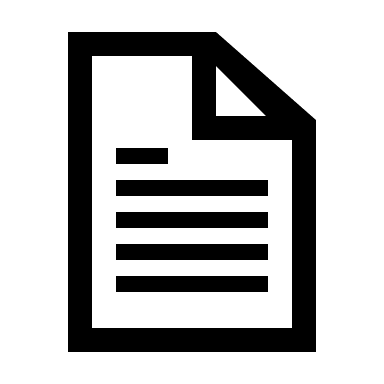 Preprocessing (Non-uniformity)
Challenge
Offline
Online
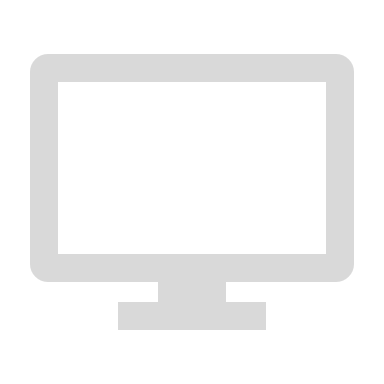 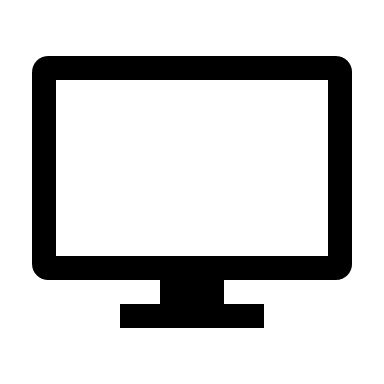 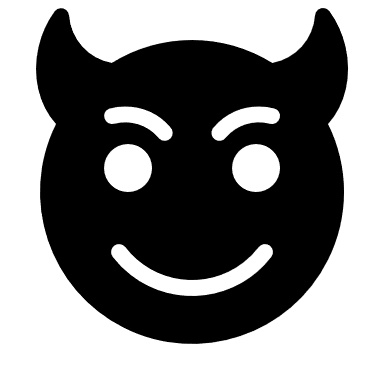 SHA-3
SHA-3
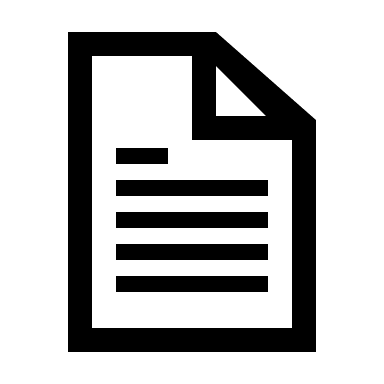 “a pair of collisions”
Salting [MT79]
Challenge
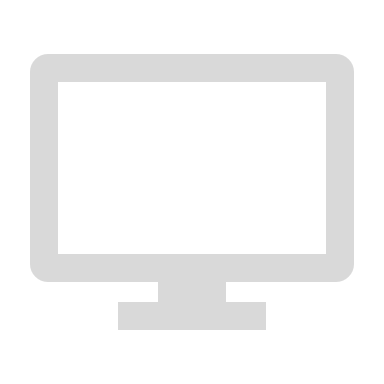 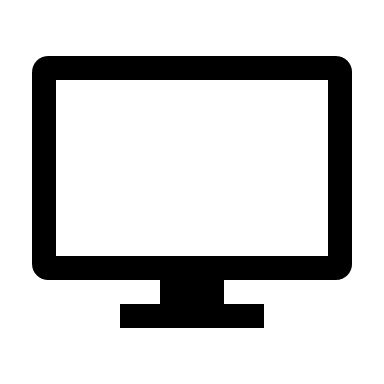 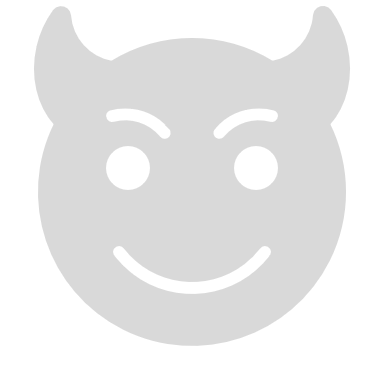 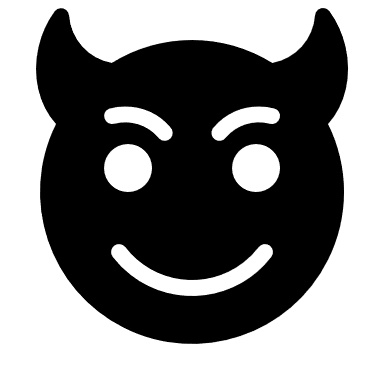 SHA-3
SHA-3
Salted
Salted
“pairs of collisions”?
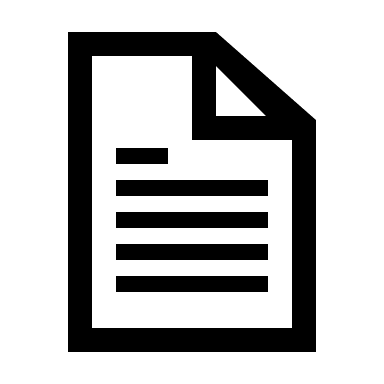 Previous Work: Classical [CDGS18]
Preprocessing Advantage
Uniform 
Security
Previous Work: Classical [CDGS18]
Advantage 
Upper Bound
Previous Work: Quantum [CGLQ20, Liu23]
Previous Work: Quantum [CGLQ20, Liu23]
Can we provide tighter characterizations for preprocessing against salting, in both the classical and the quantum world?
Our Results  [This Work]
Overview
Classical Setting
Classical Setting
Corollary: with Challenge
Quantum Setting
quantum collision finding algorithm [BHT97]
Main Ideas
Classical: Towards Multi-Instance
Step 1:  Reduce to memoryless multi-instance game
Memoryless multi-instance game
Each time receive an independently sampled instance
Clear memory after answering each instance
Classical: Connecting SDPT [NRS98]
Direct Product
Distinct Set
Classical: Multi-Instance + SDPT
Direct Product
Distinct Set
Quantum: Compressed Oracle -> DPT
Proving a general quantum direct product theorem is hard
Quantum queries: Zhandry’s compressed oracle technique [Zha19]

 Result 1:  A direct product theorem for property finding games
The first average-case DPT for quantum query algorithms

 Result 2: “Lift” to the actual non-uniform security
Apply [Liu23] to deal with quantum advice
Takeaways (informal)
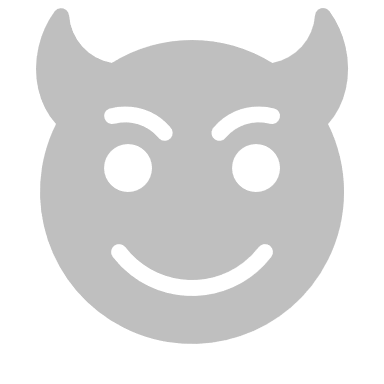 “The most intuitive attack is the best” for salted collision finding, both classically and quantumly!
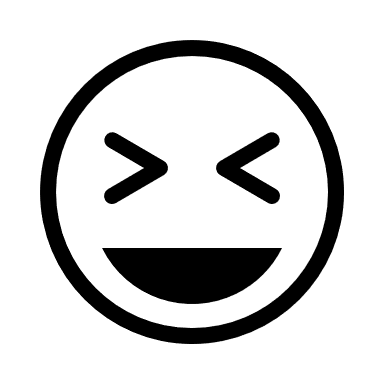 Thank you!https://eprint.iacr.org/2024/831
[Speaker Notes: Thank you!]